Bronchial Asthma 3rd year Medical Students
Dr R Nadama MD MRCP(lond) MRCP(UK), FRCP(Lond), EDARM, FCCP
Objectives
Definition 
Epidemiology
Pathophysiology
Types
Diagnosis 
Management 
Summary
Asthma
Word “asthma” is derived from the ancient Greek word for “panting.”

Although asthma is a clearly recognized clinical entity, agreement on a precise definition of asthma has proved elusive. 

Asthma has been more often described than defined.
Definition
Asthma is a chronic inflammatory disorder of the airways in which many cells play a role: in particular, mast cells, eosinophils, neutrophils. 
T lymphocytes, macrophages, and epithelial cells. 


In susceptible individuals, this inflammation causes recurrent episodes of coughing, wheezing, breathlessness, and chest tightness. 


These episodes are usually associated with widespread but variable airflow obstruction  (airway hyper-responsiveness) that is often reversible either spontaneously or with treatment.
Epidemiology
Any age, 75% Dx age <7
Remission around puberty
Prevalence on the rise. likely Multifactorial
Wide geographical variation (4-25%) 
Females 40% higher prevalence 
Severe asthma 10 % but morbidity / costs
Saudi Arabia Figures
Asthma affects >2 million Saudis

Asthma control: 5% were controlled, 31% partially controlled, 64% uncontrolled.
Etiology
Although asthma is multifactorial in origin, inflammation is believed to be the cornerstone of the disease and is thought to result from inappropriate immune responses to a variety of antigens in genetically susceptible individuals.
Causes
Hygiene Hypothesis 
Atopy
Genetics 
Smoking – controversial 
Obesity – New under Ix
Cause - Hygiene Hypothesis
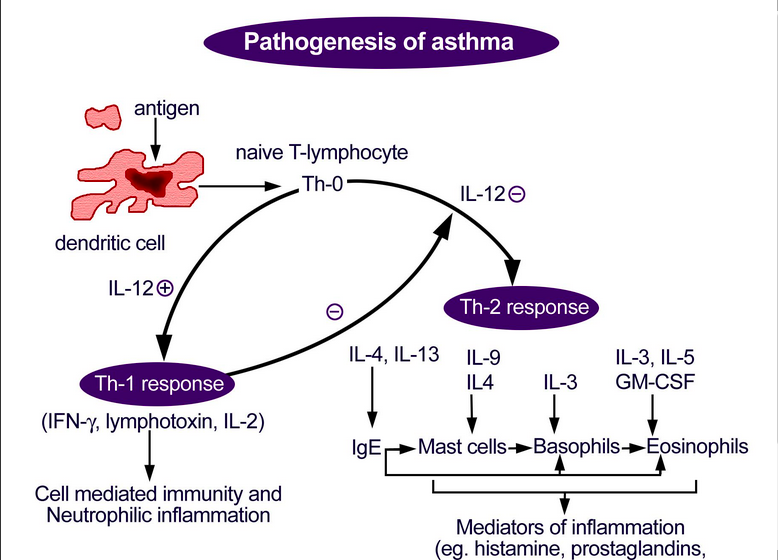 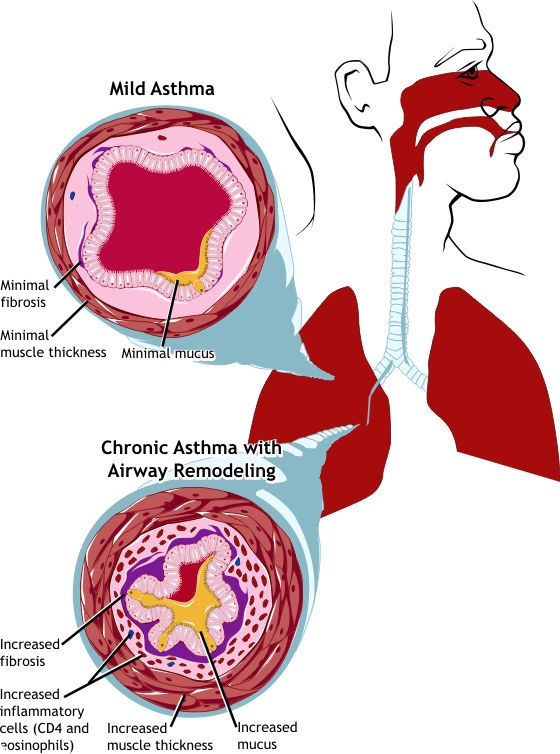 Asthma Types
Types
Phenotypes 
Endotypes 

Mixed or overlapping features
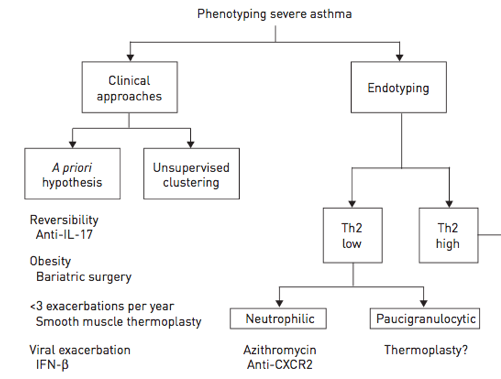 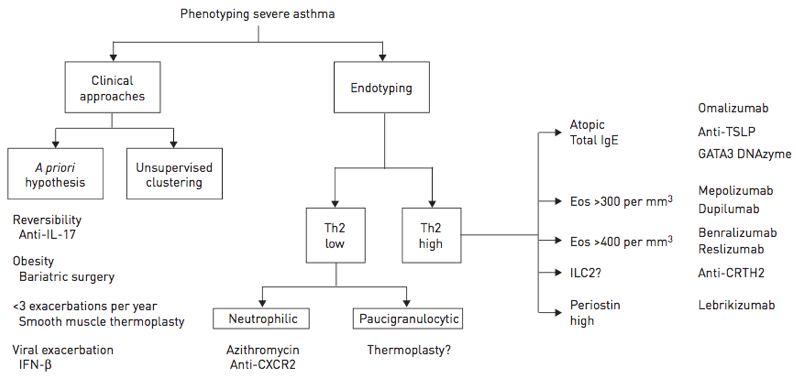 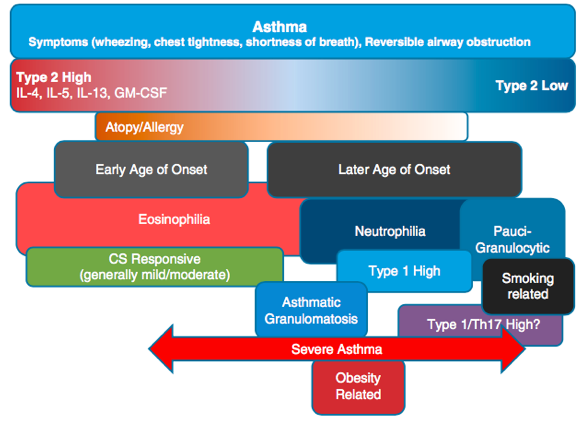 Asthma Types
Early onset (<12years)
Childhood-onset asthma a relatively homogeneous group 
Allergic Asthma (Atopic) Usually a strong allergic Hx
FH of asthma. 

Late onset (>12years) 
Adult-onset asthmatics are a very mixed group Heterogeneous 
Late onset – Atopic (34%) have less severe disease. Those with severe disease are less likely to be atopic
Non Atopic (52%) have mild-to-moderate persistent asthma  
Late onset eosinophilic asthma
AERD Aspirin Exacerbated Respiratory Disease
Diagnosis
History 
Examination 
Test
History
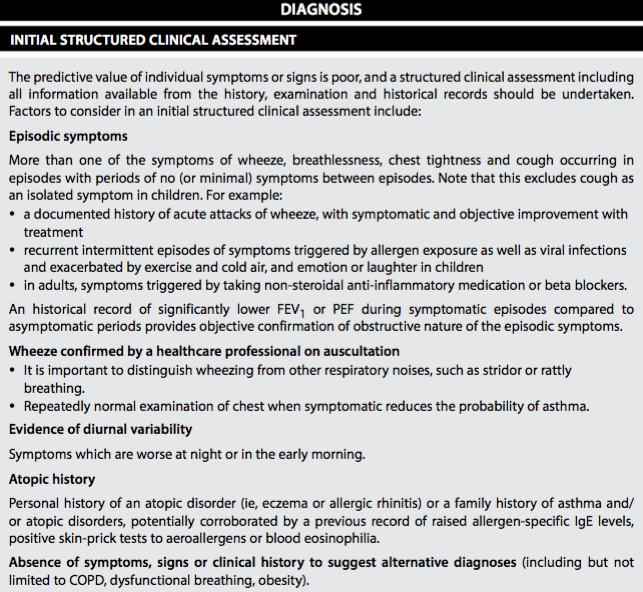 [Speaker Notes: (British/SIGN Guidelines Sept 2016)]
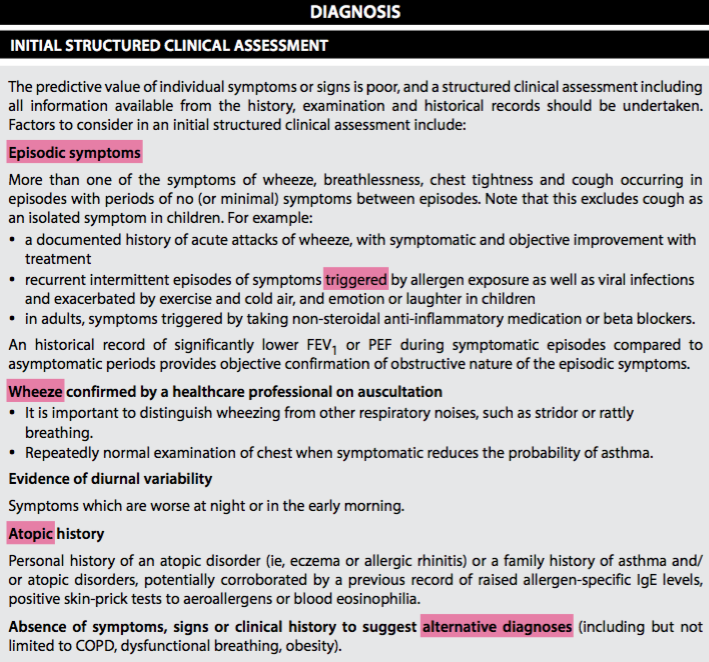 [Speaker Notes: (British/SIGN Guidelines Sept 2016)]
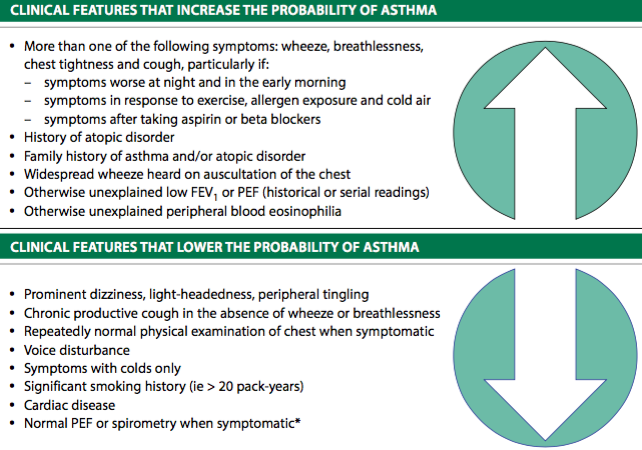 [Speaker Notes: BTS 2014]
Differential Diagnosis
Other Illness with wheezing / SOB
COPD (Smoker)
Heart failure 
Airway obstruction (Tumors, FB) 
Vocal cord dysfunction 

May Coexist and complicate Dx of asthma 
GERD, OSA, ABPA
Examination
Examination
Upper respiratory tract (nasal secretion, mucosal swelling, nasal polyp)
Chest (Wheezing or prolonged phase of forced exhalation, Chest hyper-expansion, accessory muscles)
Skin (atopic dermatitis, eczema)
Wheezing
Wheezing—high-pitched whistling sounds when breathing out
A lack of wheezing and a normal chest examination do not exclude asthma
Wheeze
Investigations
Tests
Spirometry – Routine 

Usually if alternate Dx considered
Full Lung Functions 
CXR / CT Chest 
FBC
Airway Hyper-responsiveness tests (If spiro normal)
Asthma Dx – variable airflow limitation
Confirm presence of airflow limitation
Document that FEV1/FVC is reduced <0.75 (at least once)

Confirm variation in lung function or Reversibility 
Excessive bronchodilator reversibility (FEV1 >12% and >200mL)
Excessive diurnal variability twice-daily PEF monitoring
Typical spirometric tracings
Flow
Volume
Normal
FEV1
Asthma (after BD)
Normal
Asthma (before BD)
Asthma (after BD)
Asthma (before BD)
1
2
3
4
5
6
Volume
Time (seconds)
Note:  Each FEV1 represents the highest of three reproducible measurements
Diagnostic Approach
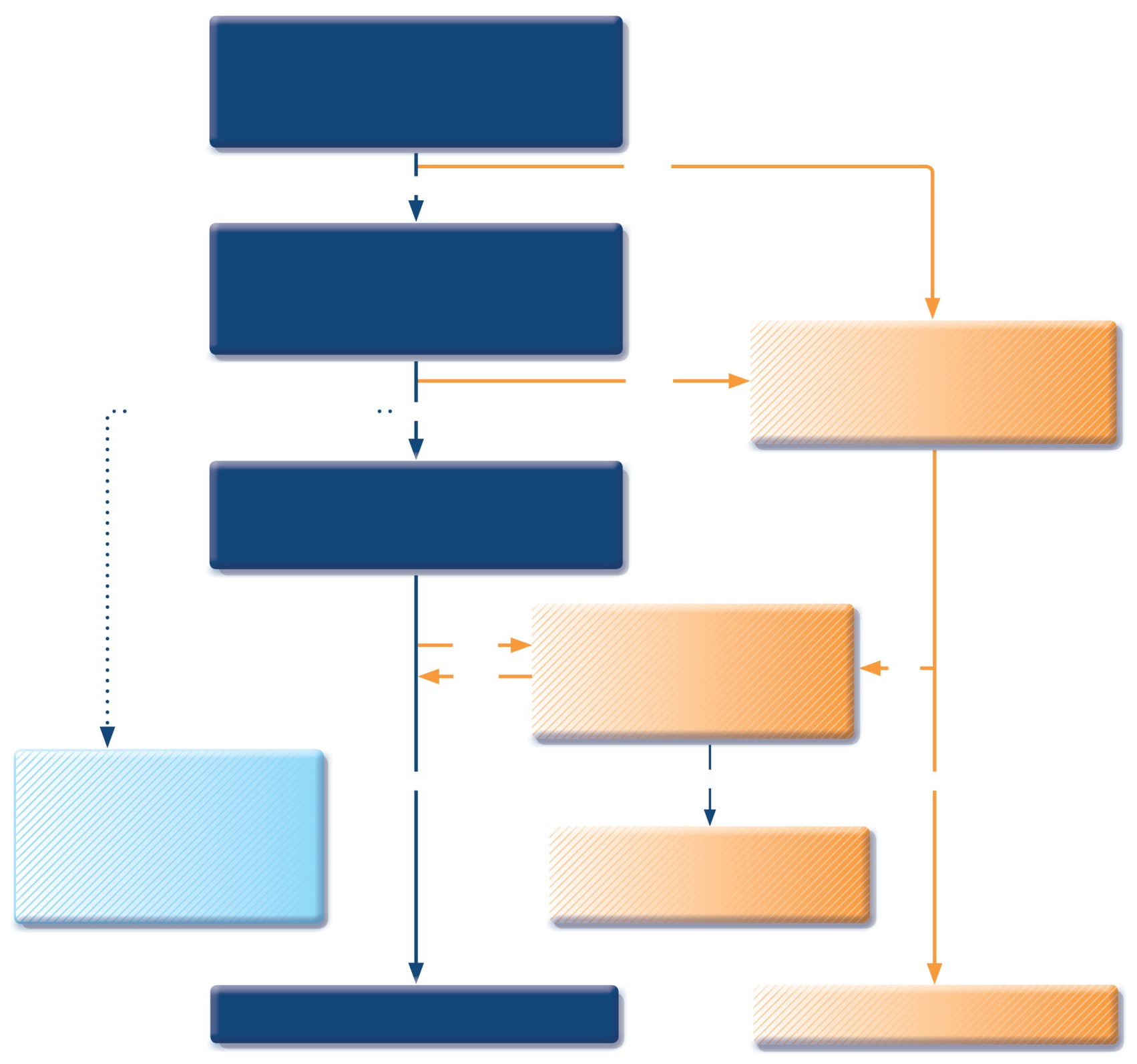 Patient with respiratory symptoms
Are the symptoms typical of asthma?
NO
YES
Detailed history/examination for asthma
History/examination supports asthma diagnosis?
Further history and tests for alternative diagnoses
Alternative diagnosis confirmed?
NO
Clinical urgency, and other diagnoses unlikely
YES
Perform spirometry/PEF with reversibility test
Results support asthma diagnosis?
Repeat on another occasion or arrange other tests
Confirms asthma diagnosis?
NO
NO
YES
NO
Empiric treatment with ICS and prn SABA
Review response
Diagnostic testing within 1-3 months
YES
YES
Consider trial of treatment for most likely diagnosis, or refer for further investigations
Treat for alternative diagnosis
Treat for ASTHMA
GINA 2017, Box 1-1 (4/4)
© Global Initiative for Asthma
Management
Components of Asthma Management
Monitoring 
Education 
Control of environmental factors 
Pharmacologic Rx
Monitoring
Symptoms 
Peak Flow (Home) 
Spirometry (Clinic)
Novel FENO and Sputum eosinophils

Assess Severity and Control of asthma
Education
Compliance 
Inhalers techniques 
Asthma Action plans

Specific directions for daily management and for adjusting medications in response to increasing symptoms or decreasing PEFR
Environmental Factors
Triggers (Aeroallergens, Irritants) 

Co-morbid conditions (Obesity, GERD, Rhinitis, ABPA, VCD, stress)

Medications (Aspirin, Beta Blockers) 

Infections (Vaccinations)
Pharmacologic Management
Aims
[Speaker Notes: (British/SIGN Guidelines Sept 2016)]
GINA assessment of symptom control
Level of asthma symptom control
*Excludes reliever taken before exercise, because many people take this routinely
GINA 2017, Box 2-2A
UPDATED 2017
Assessment of risk factors for poor asthma outcomes
* Independent of the level of symptom control
GINA 2017, Box 2-2B (2/4)
Approach
[Speaker Notes: (British/SIGN Guidelines Sept 2016)]
Pharmacologic Treatment
Relievers 
Short Acting Beta agonist  

Preventer 
Steroids
Long acting Beta Agonist and LAMA 
Leukotriene's receptors Antagonist
Theophylline

Personalized Medicine 
eg Anti IgE or Anti IL5
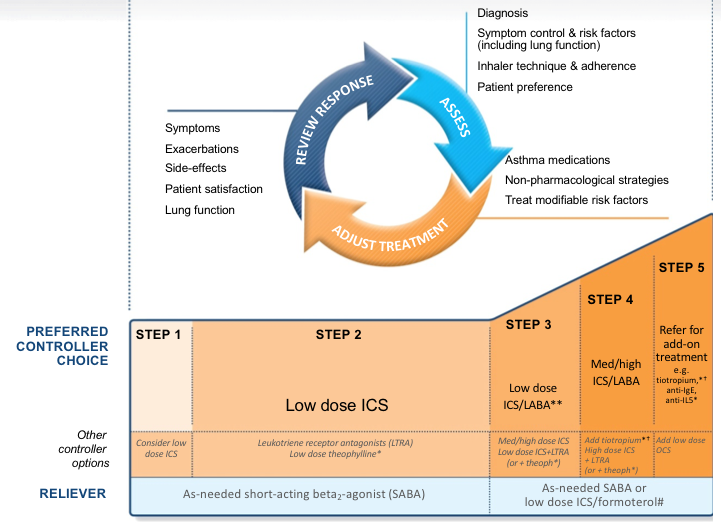 [Speaker Notes: GINA 2017]
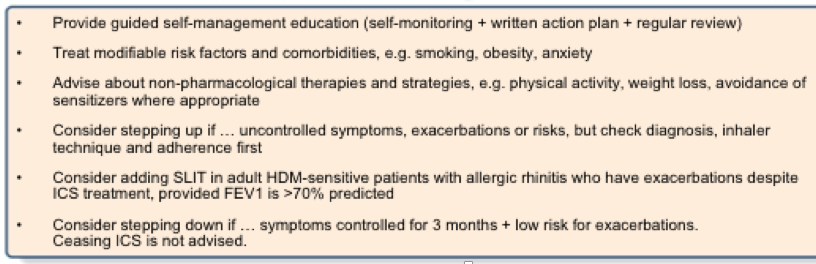 [Speaker Notes: GINA 2017]
Asthma Self Management
Communicate and educate patient 

A written asthma action plan includes all the information you need to look after your asthma well, so you’ll have fewer symptoms and significantly cut your risk of an asthma attack.
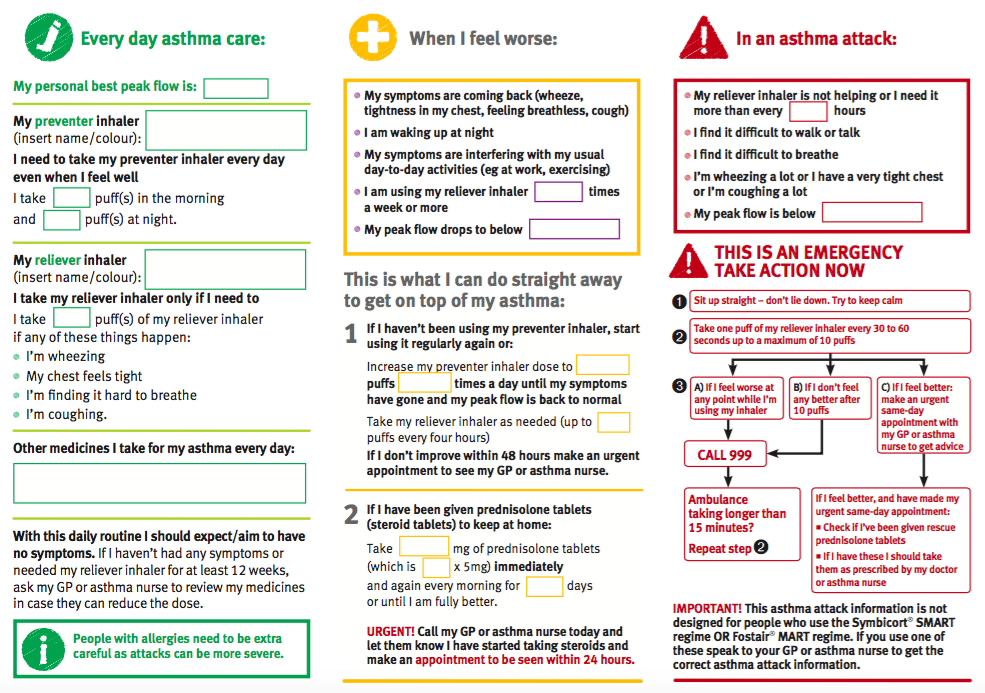 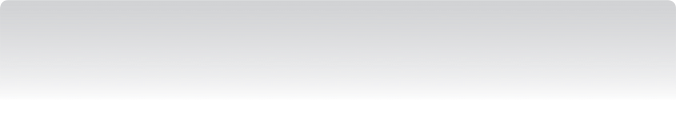 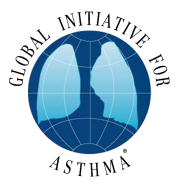 Managing exacerbations in acute care settings
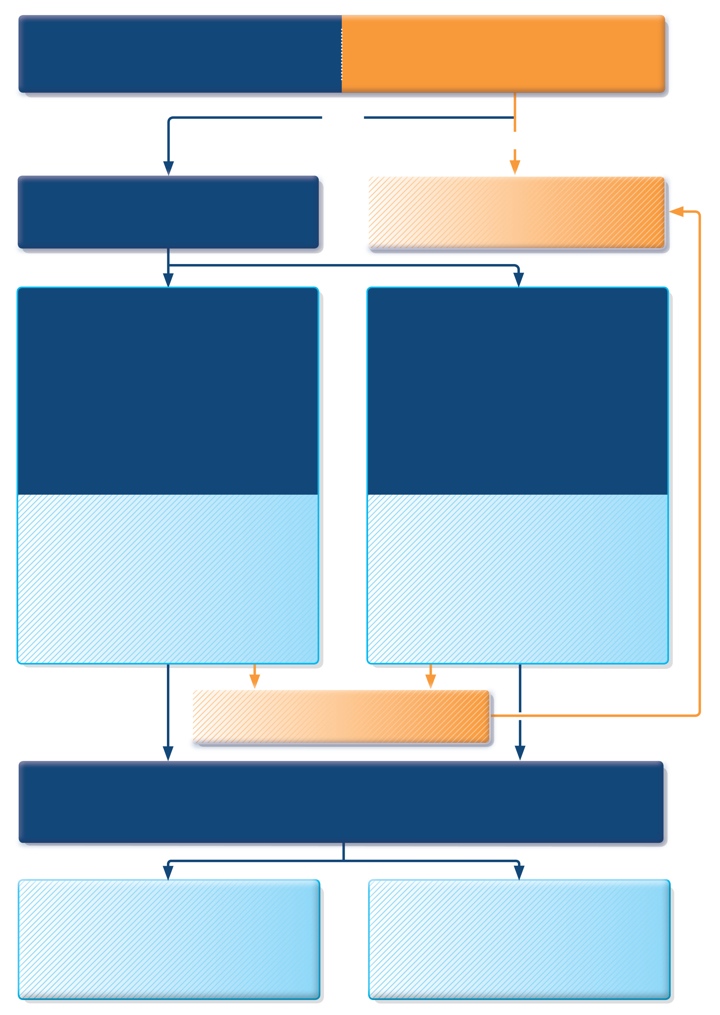 Are any of the following present?
Drowsiness, Confusion, Silent chest
INITIAL ASSESSMENT
A: airway   B: breathing   C: circulation
NO
YES
Consult ICU, start SABA and O2, and prepare patient for intubation
Further TRIAGE BY CLINICAL STATUSaccording to worst feature
SEVERE
Talks in words
Sits hunched forwards
Agitated
Respiratory rate >30/min
Accessory muscles being used
Pulse rate >120 bpm
O2 saturation (on air) < 90%
PEF ≤50% predicted or best
MILD or MODERATE
Talks in phrases
Prefers sitting to lying
Not agitated
Respiratory rate increased
Accessory muscles not used
Pulse rate 100–120 bpm
O2 saturation (on air) 90–95%
PEF >50% predicted or best
Short-acting beta2-agonists
Consider ipratropium bromide
Controlled O2 to maintain  saturation 93–95% (children 94-98%)
Oral corticosteroids
Short-acting beta2-agonists
Ipratropium bromide 
Controlled O2 to maintain  saturation 93–95% (children 94-98%)
Oral or IV corticosteroids
Consider IV magnesium
Consider high dose ICS
If continuing deterioration, treat as severe and re-aassess for ICU
ASSESS CLINICAL PROGRESS FREQUENTLY 
MEASURE LUNG FUNCTION in all patients one hour after initial treatment
FEV1 or PEF 60-80% of predicted or personal best and symptoms improved
MODERATE
Consider for discharge planning
FEV1 or PEF <60% of predicted or personal best,or lack of clinical response
SEVERE
Continue treatment as above and reassess frequently
GINA 2017, Box 4-4 (1/4)
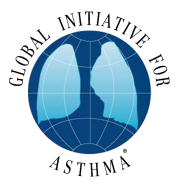 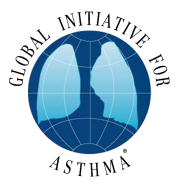 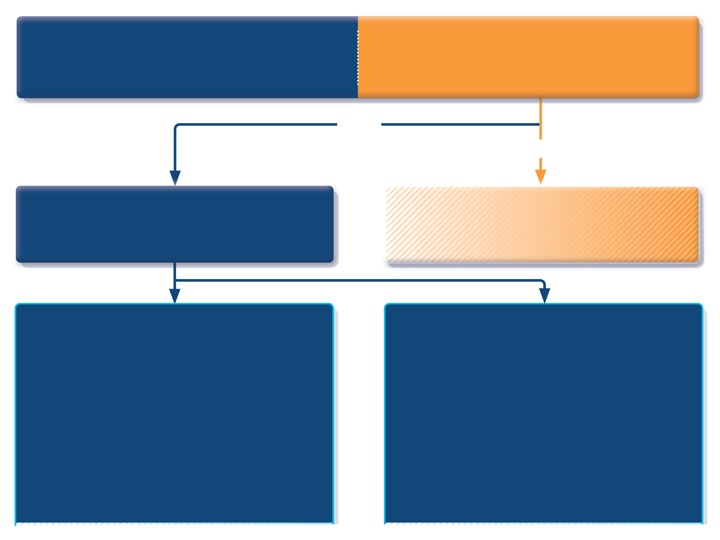 INITIAL ASSESSMENT
A: airway   B: breathing   C: circulation
Are any of the following present?
Drowsiness, Confusion, Silent chest
NO
YES
Consult ICU, start SABA and O2, and prepare patient for intubation
Further TRIAGE BY CLINICAL STATUSaccording to worst feature
SEVERE
Talks in words
Sits hunched forwards
Agitated
Respiratory rate >30/min
Accessory muscles being used
Pulse rate >120 bpm
O2 saturation (on air) < 90%
PEF ≤50% predicted or best
MILD or MODERATE
Talks in phrases
Prefers sitting to lying
Not agitated
Respiratory rate increased
Accessory muscles not used
Pulse rate 100–120 bpm
O2 saturation (on air) 90–95%
PEF >50% predicted or best
GINA 2017, Box 4-4 (2/4)
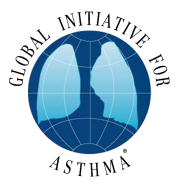 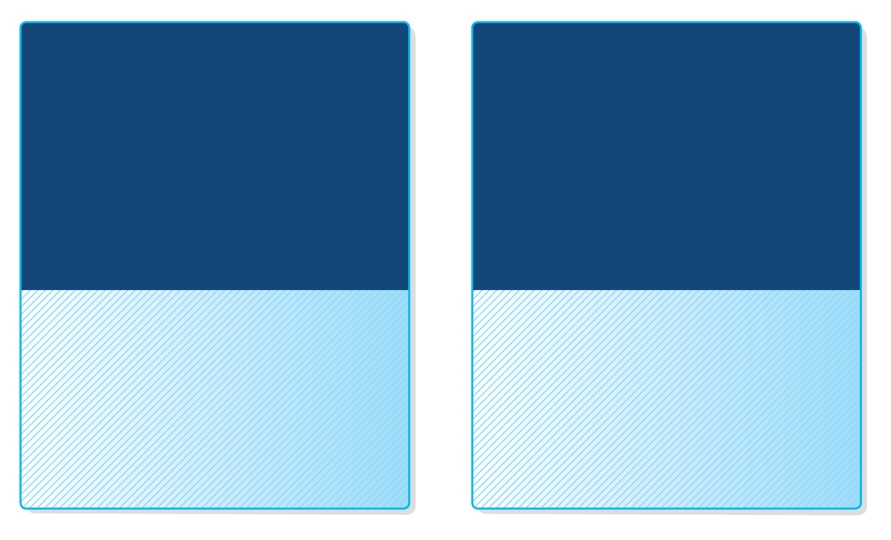 SEVERE
Talks in words
Sits hunched forwards
Agitated
Respiratory rate >30/min
Accessory muscles being used
Pulse rate >120 bpm
O2 saturation (on air) < 90%
PEF ≤50% predicted or best
MILD or MODERATE
Talks in phrases
Prefers sitting to lying
Not agitated
Respiratory rate increased
Accessory muscles not used
Pulse rate 100–120 bpm
O2 saturation (on air) 90–95%
PEF >50% predicted or best
Short-acting beta2-agonists
Consider ipratropium bromide
Controlled O2 to maintain  saturation 93–95% (children 94-98%)
Oral corticosteroids
Short-acting beta2-agonists
Ipratropium bromide 
Controlled O2 to maintain  saturation 93–95% (children 94-98%)
Oral or IV corticosteroids
Consider IV magnesium
Consider high dose ICS
GINA 2017, Box 4-4 (3/4)
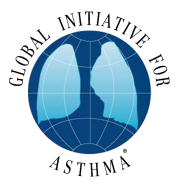 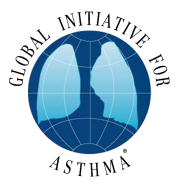 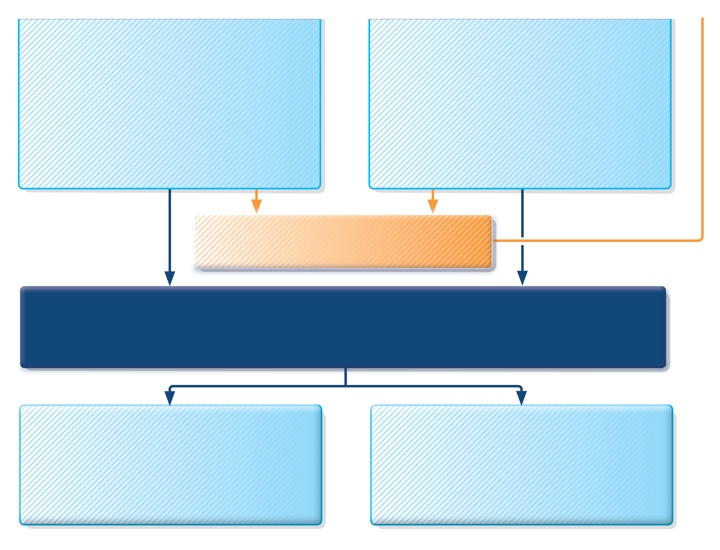 Short-acting beta2-agonists
Consider ipratropium bromide
Controlled O2 to maintain  saturation 93–95% (children 94-98%)
Oral corticosteroids
Short-acting beta2-agonists
Ipratropium bromide 
Controlled O2 to maintain  saturation 93–95% (children 94-98%)
Oral or IV corticosteroids
Consider IV magnesium
Consider high dose ICS
If continuing deterioration, treat as severe and re-assess for ICU
ASSESS CLINICAL PROGRESS FREQUENTLY 
MEASURE LUNG FUNCTION in all patients one hour after initial treatment
FEV1 or PEF 60-80% of predicted or personal best and symptoms improved
MODERATE
Consider for discharge planning
FEV1 or PEF <60% of predicted or personal best,or lack of clinical response
SEVERE
Continue treatment as above and reassess frequently
GINA 2017, Box 4-4 (4/4)
Key Messages
Asthma is a chronic inflammatory condition associated with significant morbidity and mortality which is preventable and manageable with appropriate treatment and effective patient communication
Key Messages
Asthma is a chronic inflammatory condition associated with significant morbidity and mortality which is preventable and manageable with appropriate treatment and effective patient communication
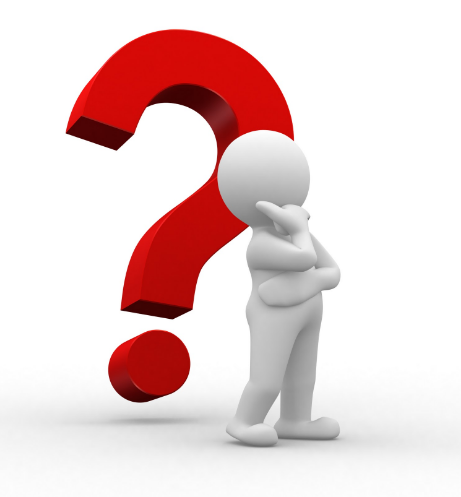 References
International Clinical Guidelines GINA, BTS, SINA 
National Asthma Education and Prevention Program: Expert panel report III: Guidelines for the diagnosis and management of asthma. Bethesda, MD: National Heart, Lung, and Blood Institute, 2007. (NIH publication no. 08-4051) www.nhlbi.nih.gov/guidelines/asthma/asthgdln.htm
Smith HR, Irvin CG, Cherniack RM. The utility of spirometry in the diagnosis of reversible airways obstruction. Chest 1992; 101:1577
Gender differences in prevalence, diagnosis and incidence of allergic and non-allergic asthma: a population-based cohort; Thorax 2012;67:625-631 doi:10.1136/thoraxjnl-2011-201249
Al Frayh AR, Shakoor Z, Gad El Rab MO, Hasnain SM. Increased prevalence of asthma in Saudi Arabia. Ann Allergy Asthma Immunol 2001;86:292-6.   [PUBMED]